Chapter 5 - continue
Economics
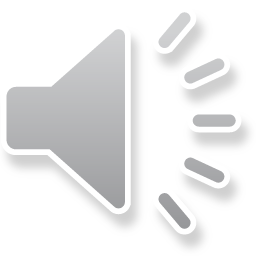 Medicare
Federal government
Who is covered? 
1965 – M/M – Johnson
Part A – Hospital
Part B – Physicians 
Part C – Additional services
Part D – Rx
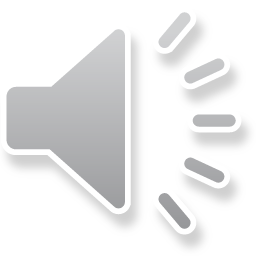 ESHI
Employer-sponsored health insurance
Pre-tax dollars
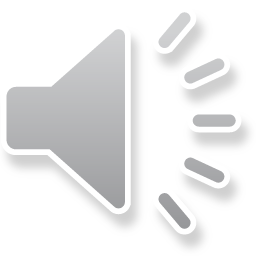 Self-paid
Self-employed
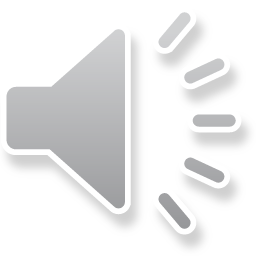 Medicaid
Federal and state government
Who is covered? 
Nursing home  
Income assessment 
Spend-down
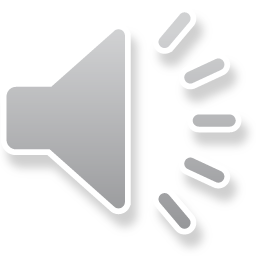 Charity care
Small %
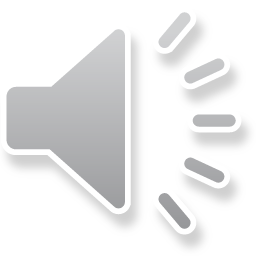 Uninsured
15% of population
¾ are under age 35
Who are the uninsured? 
A lot of money 
Poor
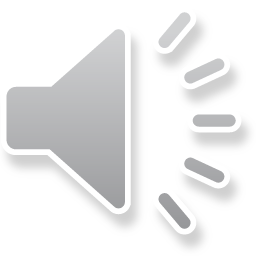 Other government
VA
Tricare/DOD
Federal employee
Indian health
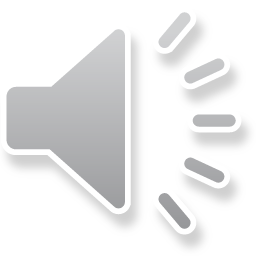 SCHIP***
Children
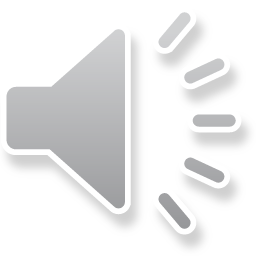